Joining Disciplines to Establish 
Catastrophic Impairment
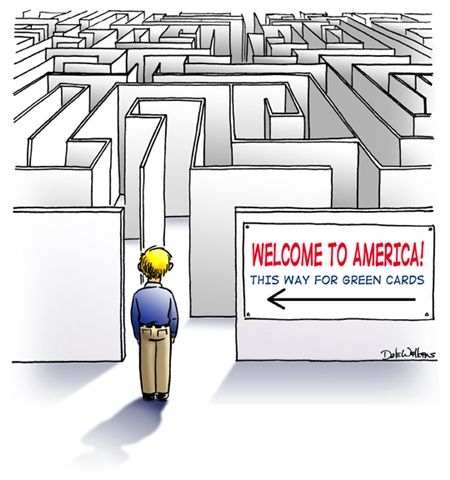 SABS
This way to CAT…
Stephen Glenney, Occupational Therapist, Abilities Rehab
Dr. Matias Mariani, Neuropsychologist 
Robert Durante, Partner, Oatley Vigmond
New Catastrophic Criteria
Consider… 

As of June 1, 2016, the CAT definition contained in the SABS has a word count of 1,131

In contrast, the prior definition tallied to just 276!

Visit www.accidentbenefitsontario.com for details of the current criteria
[Speaker Notes: Here – we comment to the fact that we anticipate the people in the room have likely attended at many conferences, seminars and workshops over the course of the past 18-months which have highlighted the new definitions. Acknowledge that we recognize they likely still somewhat uncomfortable with the definitions given the extent of the revisions and the new level of detail involved for each criterion.  Note that we won’t focus on the definitions themselves for today’s purposes but invite they visit our website or contact us with any questions.]
New CAT criteria…
An adult is considered CAT as a result of a TBI…if they meet the following criteria:
The injury shows positive findings on a CT scan, or MRI, or any other medically recognized brain diagnostic technology indicating intracranial pathology that is a result of the accident… 
And…
New CAT criteria…
2.	When assessed in accordance with the Glasgow 	Outcome Scale and the Extended Glasgow Outcome 	Scale…the injury results in a rating of:
Vegetative State (VS or VS*), one month or more after the accident, 
Upper Severe Disability (Upper SD or Upper SD*) or Lower Severe Disability (Lower SD or Lower SD*), six months or more after the accident, or 
Lower Moderate Disability (Lower MD or Lower MD*), one year or more after the accident. 
     *pre-existing disability that impacts on the rating
What Is The Glasgow Outcome Scale-Extended (GOSE)?
Standardized interview used to categorize level of disability following a head injury. 
The scale reflects disability and handicap rather than impairment. 
It looks at an individual’s overall functioning in important areas of life.
Catastrophic Determination by GOSE Ratings
1+ Month
6+ Month
1+ Year
Catastrophic Determination by GOSE Ratings
1+ Month post-MVA
Vegetative (non-verbal)
Unable to interact with the environment, unresponsive to commands








6+ Months post-MVA
Severe disability
Needs frequent help with daily activities or someone to be around most of the time. Unable to be left alone for up to 8 hours. 
Can be left alone at home for up to 8 hours, but
Cannot be independent for 24 hours
Cannot shop or travel locally without assistance









1+ Year post-MVA
Lower Moderate disability
Can be independent in home and travel/shop without assistance, but:
Is unable to work, or can only work in a sheltered or non-competitive position (or unable to look after others at home at pre-MVA capacity)
Rarely or never participates in social/leisure activities
Experiences/exhibits constant, daily, and intolerable family and friendship disruptions due to psychological problems (e.g., personality changes, quick temper, irritability, anxiety and sensitivity mood, depression, unreasonable or childish behaviour).
(WILSON, J., PETTIGREW, L. AND TEASDALE, G. STRUCTURED INTERVIEWS FOR GLASGOW OUTCOME AND THE EXTENDED GLASGOW OUTCOME SCALE. GUIDELINES FOR THEIR USE. J. NEUROTRAUMA 15 (8): 573-85. 1997)
GOSE: 9 Questions
Consciousness
Independence at home (do they need prompting, reminders, cueing, or supervision?)
Basic personal care tasks, medications
Meal planning, preparation, safety 
Response to emergency situations
Independence outside home - shopping/money management 
Independence outside home-travel (can they plan, manage money, behave appropriately in public?)
Work 
Competitive vs. non-competitive
Sheltered, need for accommodations, change in workload, demands, or skills, 
Social and leisure activities
Changes in participation and/or attendance, reduction in frequency and/or quality of activities
Family and friendships
Return to normal life
Most important factor in functional outcome
4 Rules When Conducting The GOSE
Must identify pre-injury status to determine change due to TBI. 
Only pre-injury status and current status should be considered. Current status is defined as problems and capabilities evident over the past week or so. Ignore recovery to date. 
The disability must be a result of physical or mental impairment. It must be considered if the person is in fact capable of something even though they don’t actually do it. 
Use the best source of information available. If the person lacks insight, a caregiver or companion should be consulted. Use standardized measures as appropriate to corroborate interview.
Perils, Pitfalls, & Recommendations From Practice
Validity
How to coordinate between healthcare providers?
Timing: 7 days
Number of GOSEs: Look for convergent data and try to understand divergent findings
Assessment materials: Practice effects? Reliability? 
Rely on your strengths within your scope of practice and controlled acts
Find various ways to evaluate areas of functioning
Collateral information
In-vivo skills vs. reported functioning: subjective vs. objective
Standardized testing
Borderline result: give benefit of the doubt to the individual
Narrative reports add clarity and richness to the classification provided
Challenges (e.g., access to relevant data, financial restraints, timelines, disagreements between practitioners, etc.)
Focus Points
Question #2b: Wilson article differs from form
Frequent help means not being able to look after self for 8 hours. Simply leaving an individual alone at home for 8 hours with all necessities does not imply independence. Remember key words to determine independence (e.g., prompted, supervised)
Questions #3/4: Capability to do, not actual shopping and travelling
Question #5: An individual who is unable to keep a job without accommodations meets criteria
A Harsh Reality
Achieving a CAT impairment for even our most seriously injured client is now more difficult

Many who would have been CAT in past are not CAT under the current regime

We must be pro-active in supporting our clients who may be forever classed as non-CAT
Questions
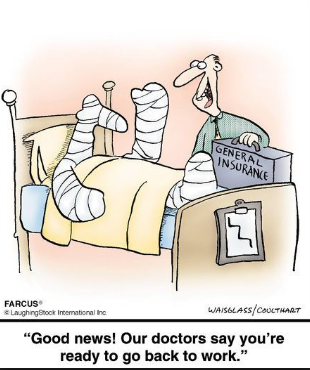 will
Joining Disciplines to Establish 
Catastrophic Impairment
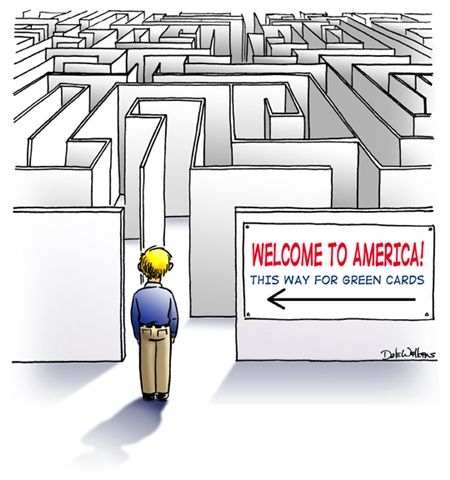 SABS
This way to CAT…
Stephen Glenney, Occupational Therapist, Abilities Rehab
Dr. Matias Mariani, Neuropsychologist 
Robert Durante, Partner, Oatley Vigmond